CMSC 28100Introduction to Complexity TheorySpring 2024Instructor: William Hoza
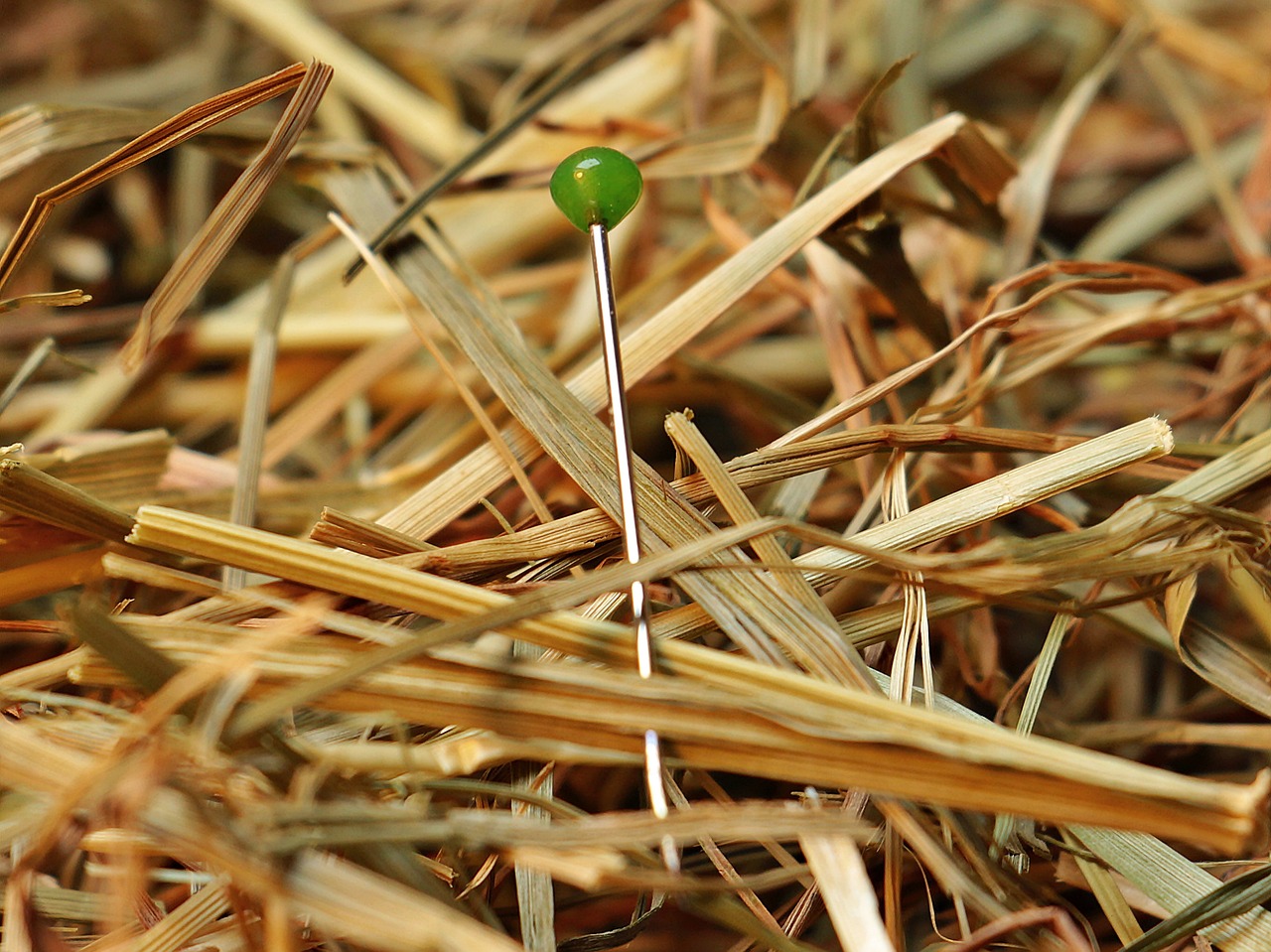 1
Quantum complexity theory
2
Shor’s algorithm
3
4
Complexity of factoring integers
5
6
Complexity of factoring integers
7
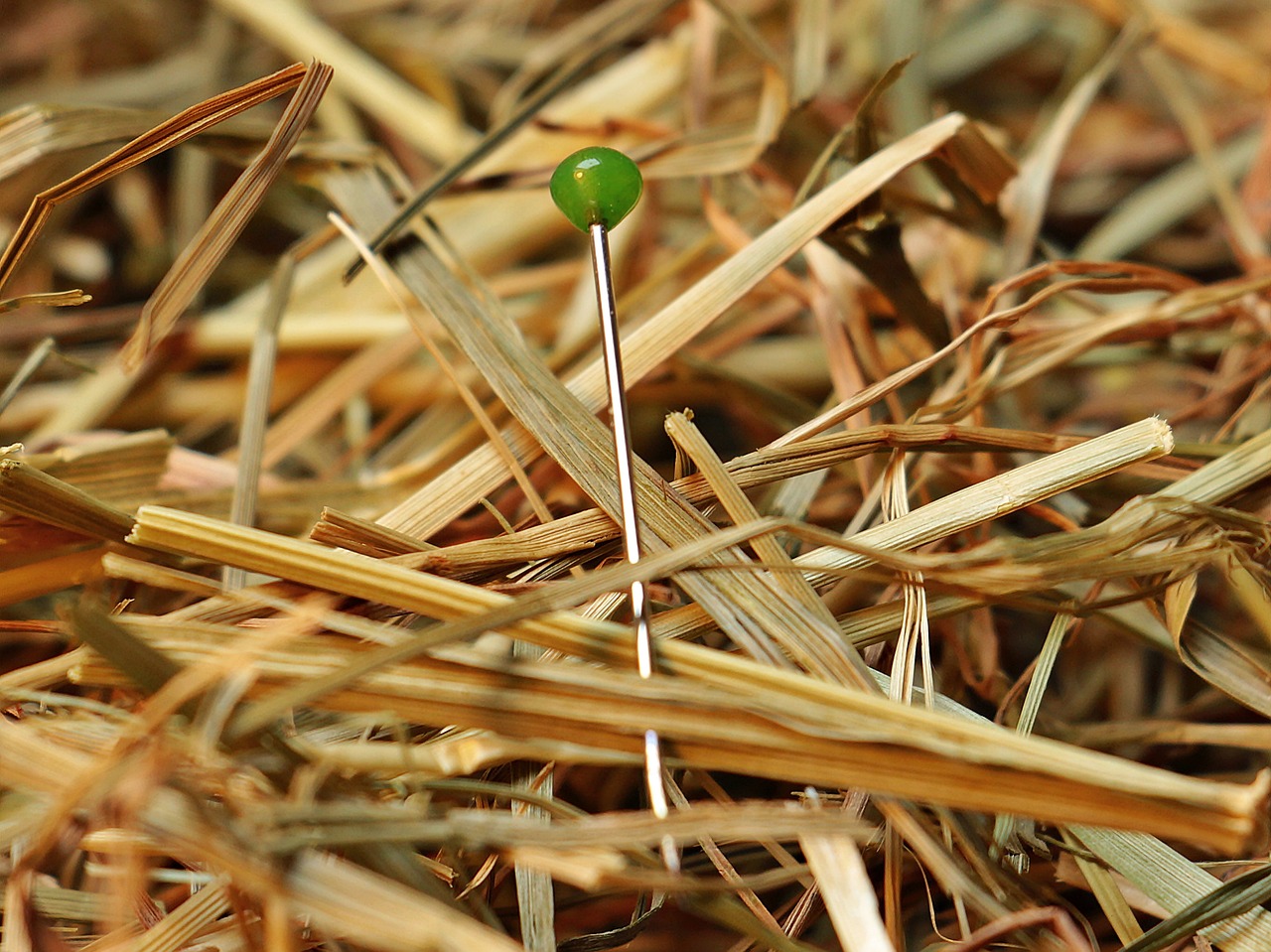 8
9
10
11
12
13
14
15
16
Quantum computing is not a panacea
17
18
Which problemscan be solvedthrough computation?
CLASSICAL
19
Limitations of quantum computers
20
Which problemscan be solvedthrough computation?
21
Complexity theory:The study of computational resources
22
Computational resources: Fuel for algorithms
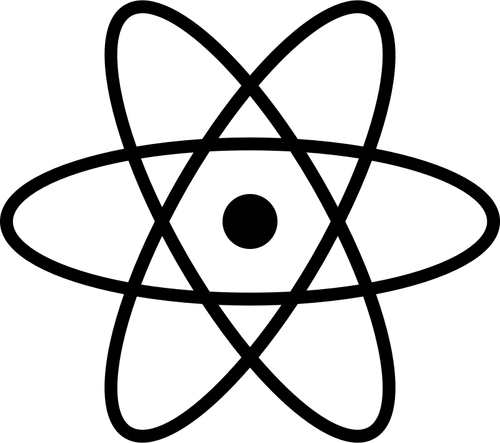 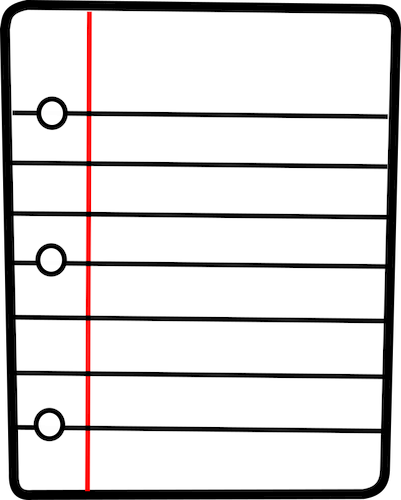 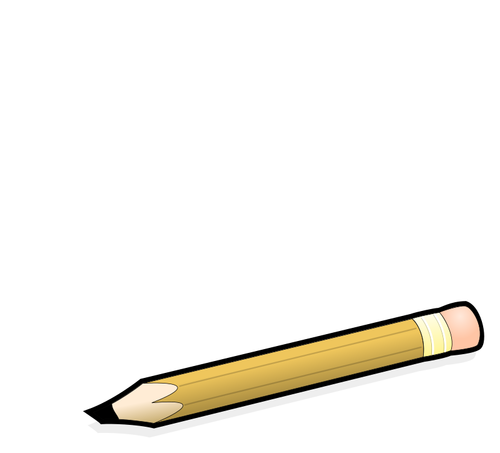 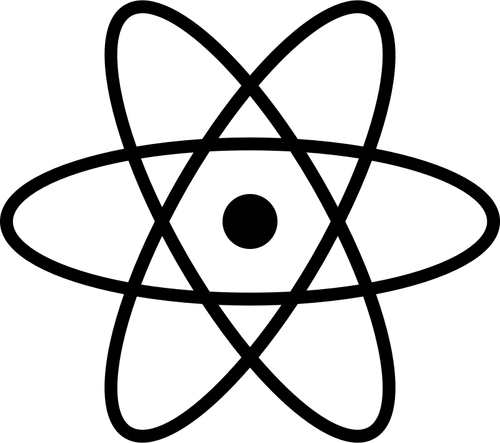 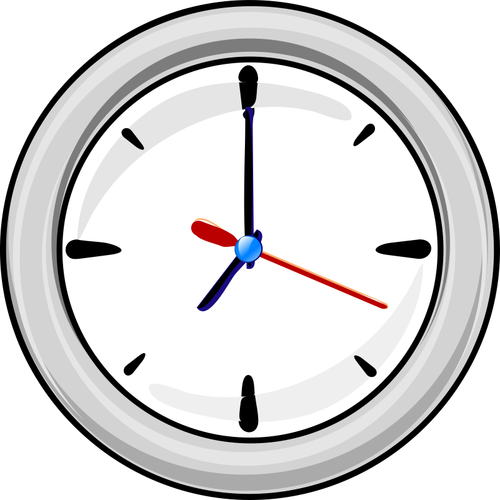 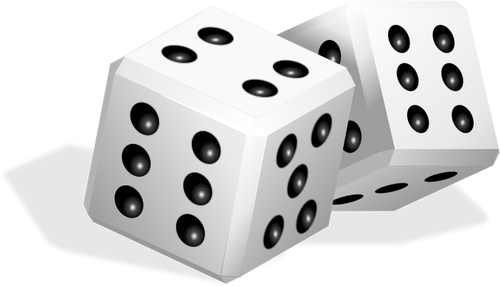 TIME
SPACE
RANDOMNESS
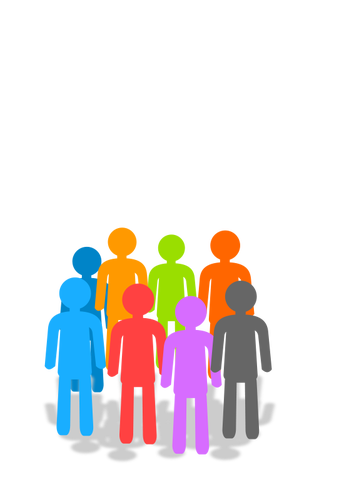 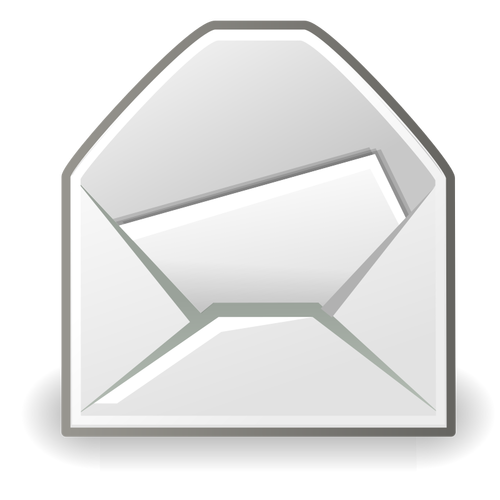 QUANTUM PHYSICS
COMMUNICATION
PARALLELISM
23
Sublinear-space computation
24
Sublinear-space computation
1
1
0
1
1
Read-only input tape ➡
0
0
1
Read-write work tape ➡
25
26
27
28
29
30
31
32
Nondeterministic log space computation
33
34